Simulation and Pedagogy for Public AdministrationRenmin University, BeijingApril 7, 2018
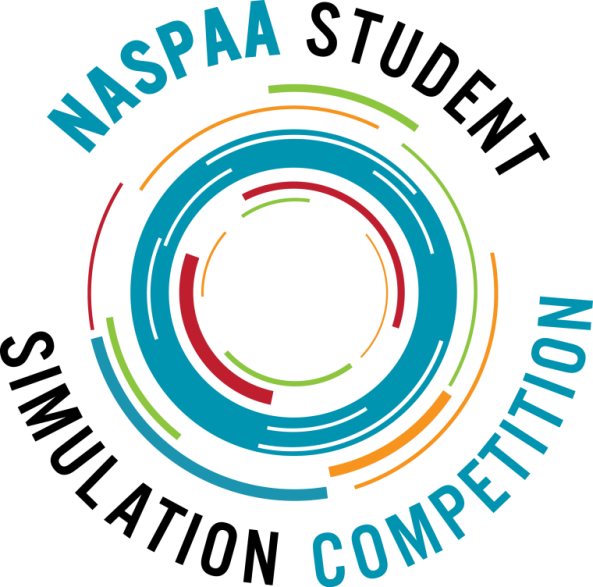 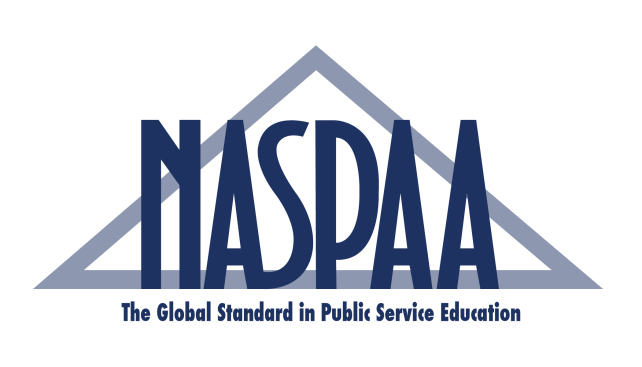 David F. Andersen
Rockefeller College
University at Albany
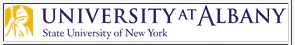 Outline of Remarks
Part 1: Why Simulate?
Part 2: The NASPAA-Batten Simulation Competitions
Origins of the First Competition in 2015
Fast Overview of Recent Competitions in 2017 and 2018
Part 3: Diverse Uses of Simulations in MPA and MPP Education
Part 4: Let’s Run the 2016 En-Roads Simulation Today
Part 4: Where to Find More Information
URLs and academic references for most simulators from today are in your packet
2
Part 1: Why Simulate?
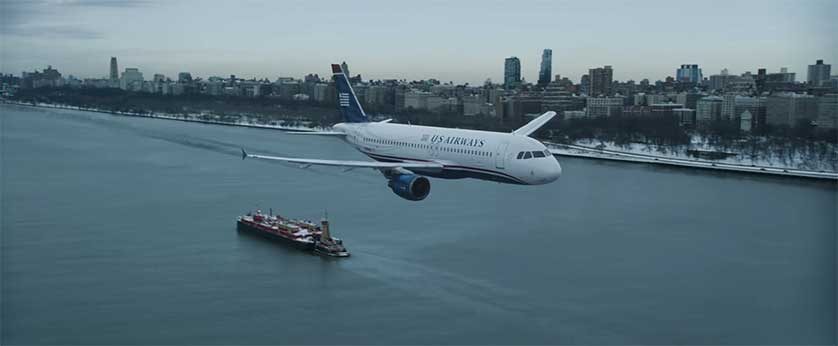 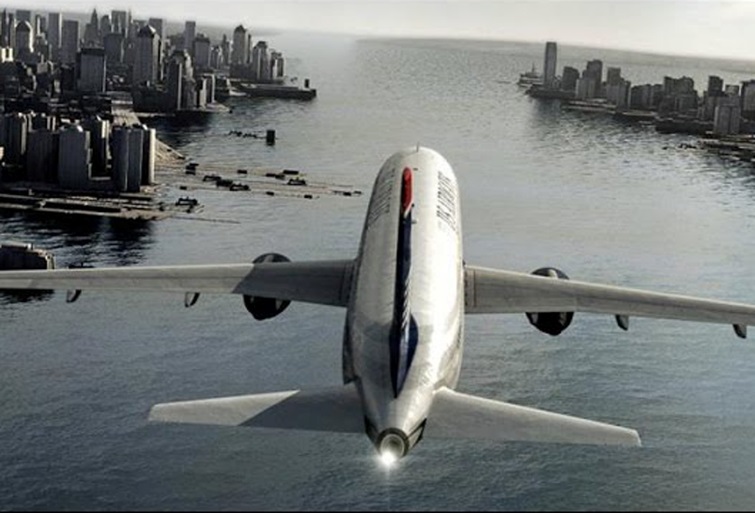 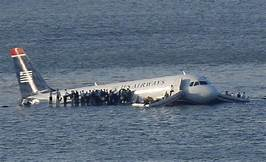 3
Pilots, Managers, and Students
Can learn to handle once-in-a-lifetime challenges through repeated trial-and-error
Can learn by “crashing the system” without loss of life or public funds and confidence
Can come to understand the deeper structure of complex problems
Can design more robust systems that are easier and better to manage
4
Part 2: The NASPAA Batten Simulation Competitions
2015 Reforming Health Care in the USA
Some Background to the Competitions
2017 World Food Shortages
2018 Pandemic
2016 Global Energy-Climate System 
I hope we can run this simulation in this room later today!!
5
2015: Reforming Health Care in the USA (with background to the competition)Repeat of a Presentation to the System Simulation Community
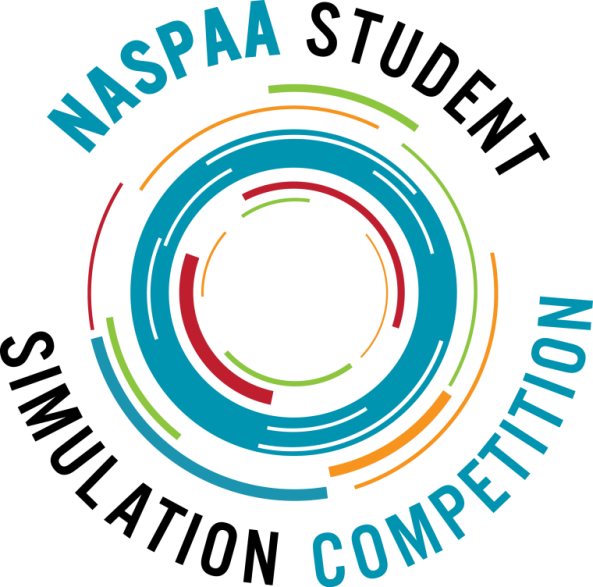 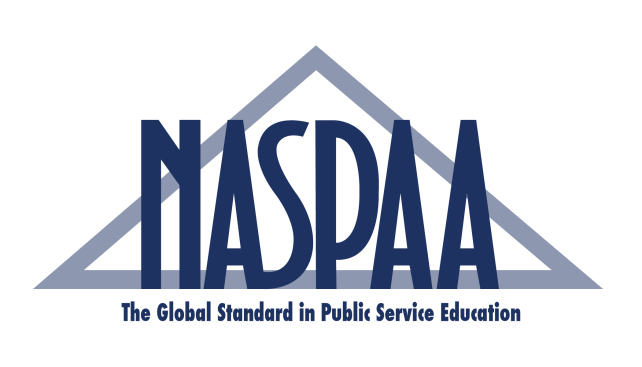 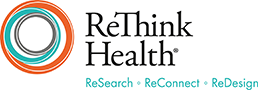 Simulation Authors
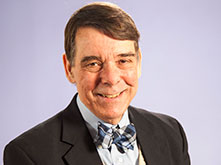 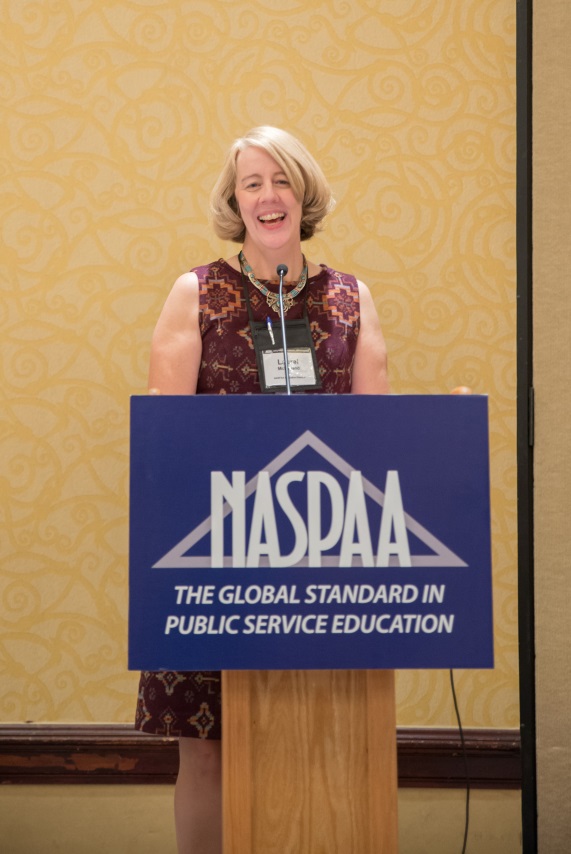 David Andersen
Laurel McFarland
Gary Hirsch
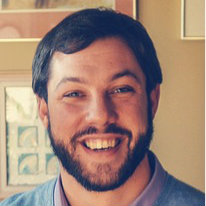 Ernest Cawvey
Ernest Cawvey
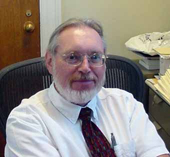 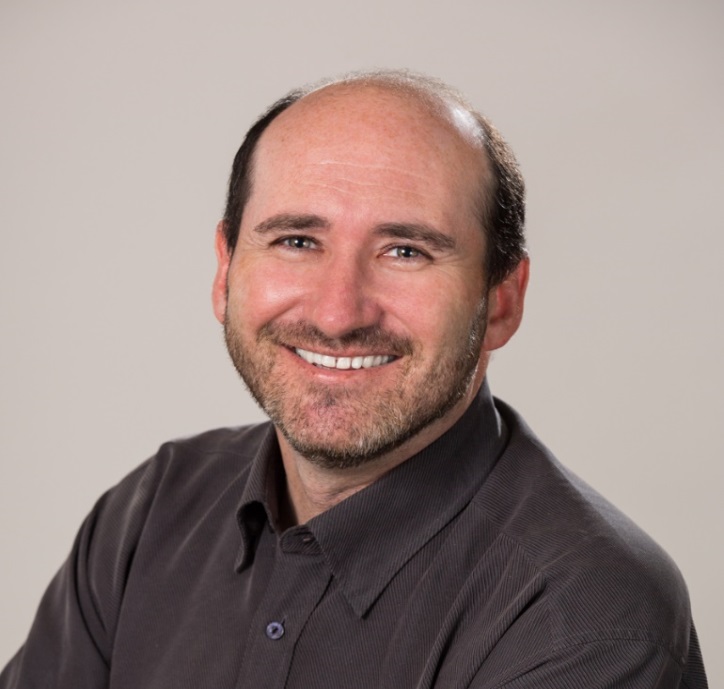 Jack Homer
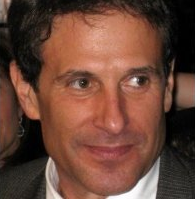 Jack Homer
Richard Irving
Bobby Milstein
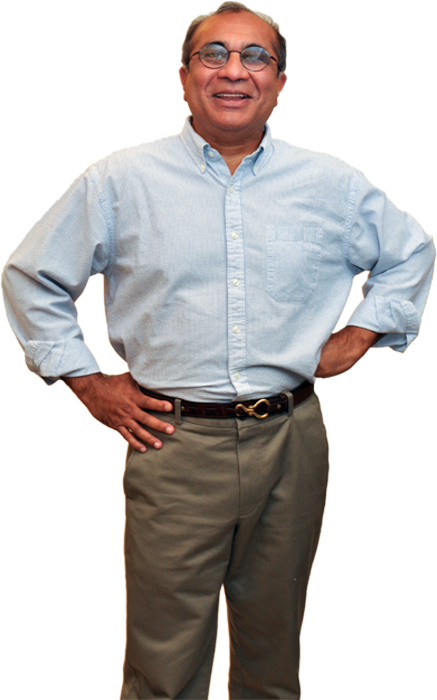 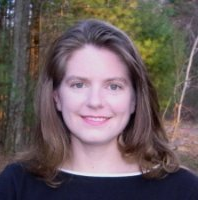 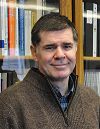 Rebecca Niles
Rebecca Niles
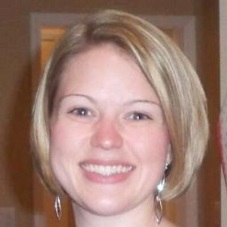 Emily Reineke
Anand Desai
7
Rod MacDonald
Anand Desai
What NASPAA does:
Accreditation
Ensure excellence in Education and Training for Public Service 
& Promote the Ideal of Public Service
Annual Conference
Data Center
Student Competition
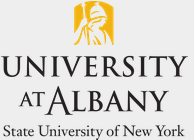 8
[Speaker Notes: Spend less time on the four..]
Student Competition Goals:
Increase student learning
Advance pedagogy
Showcase student excellence
Highlight the value of public service education
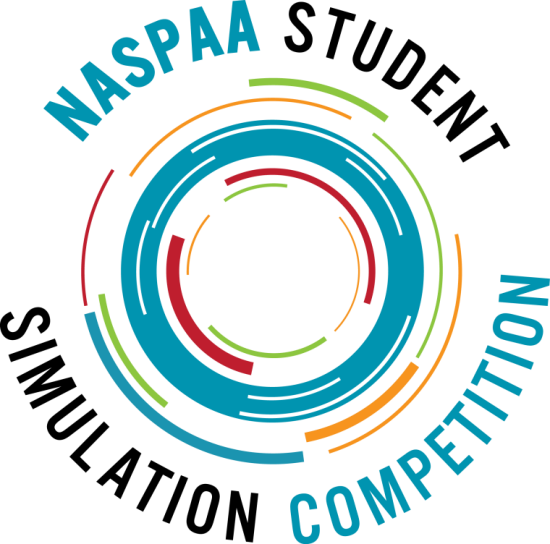 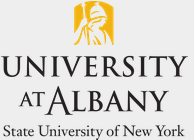 9
NASPAA needed a simulation
Public policy and administration focused
Technically well developed
Adaptable for student learning
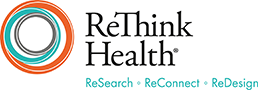 10
A Regional Health System in a Computer
Stewardship
Plausible Futures
Causal Pathways
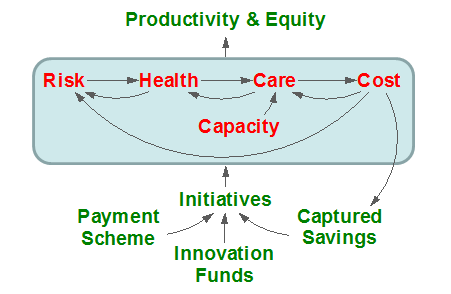 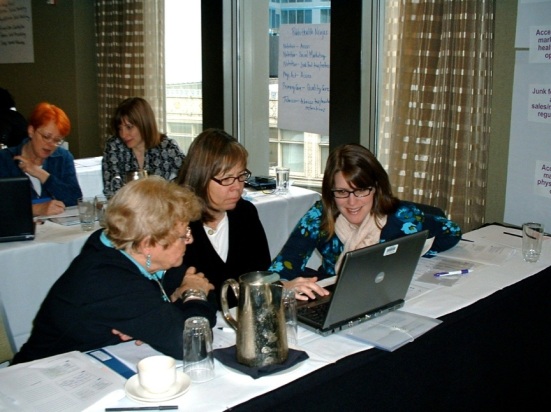 2020
2040
2000
2010
2030
Teams
Dynamics
The ReThink Health model brings 
greater structure, evidence, and creativity to the process of multi-stakeholder strategy design
System
11
When we think of health systems, most think of…
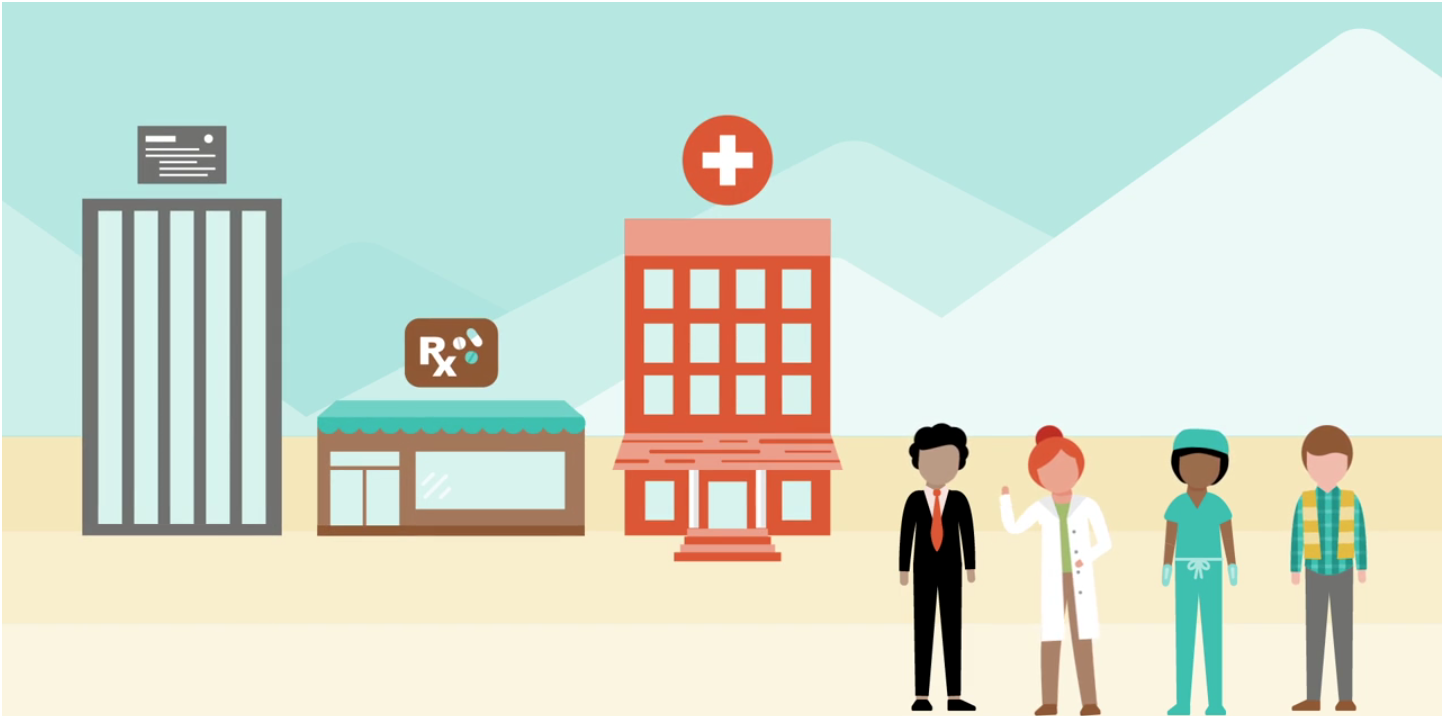 Insurance
Hospitals
Drugs
Doctors
Patients
12
But anything that effects health is part of the system…
Quality Education
Clean Air
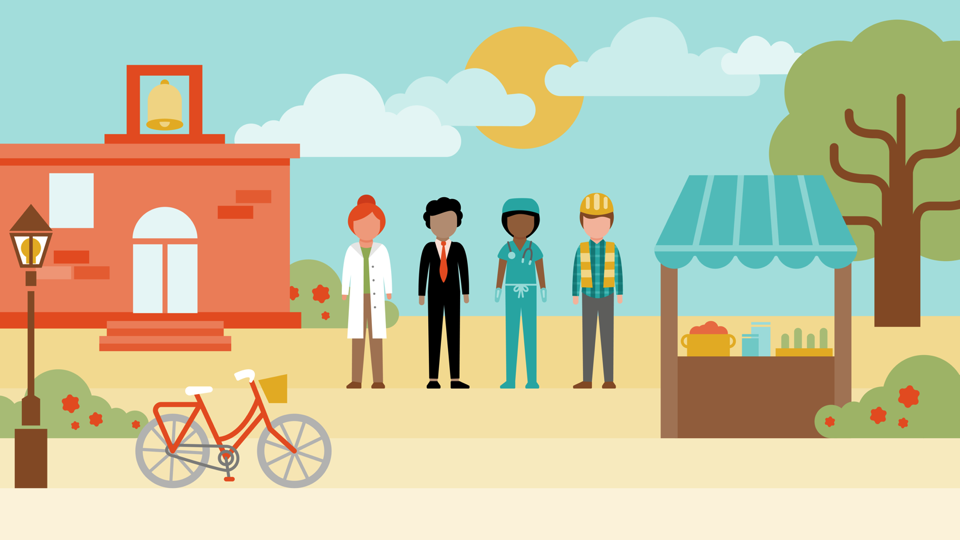 Safe Neighborhoods
Healthy Food
Good Jobs
13
[Speaker Notes: But really, anything that effects are health is part of that same system.  We all need things like…]
Everything has to work well, and together as a system
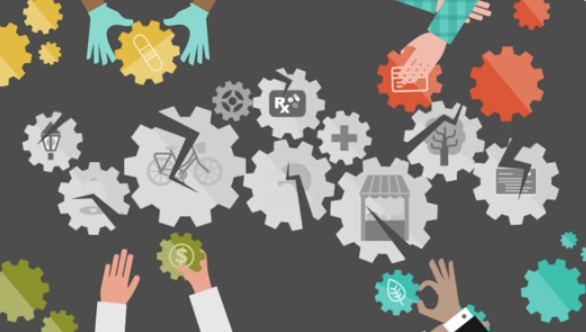 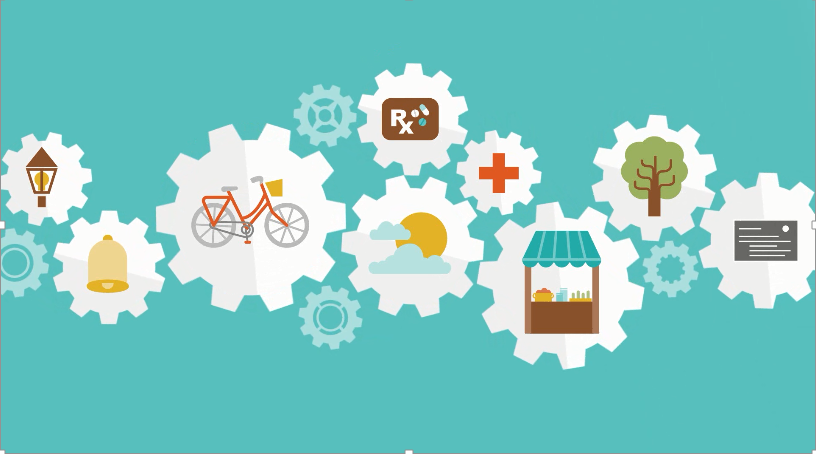 14
People everywhere are scrambling for solutions…
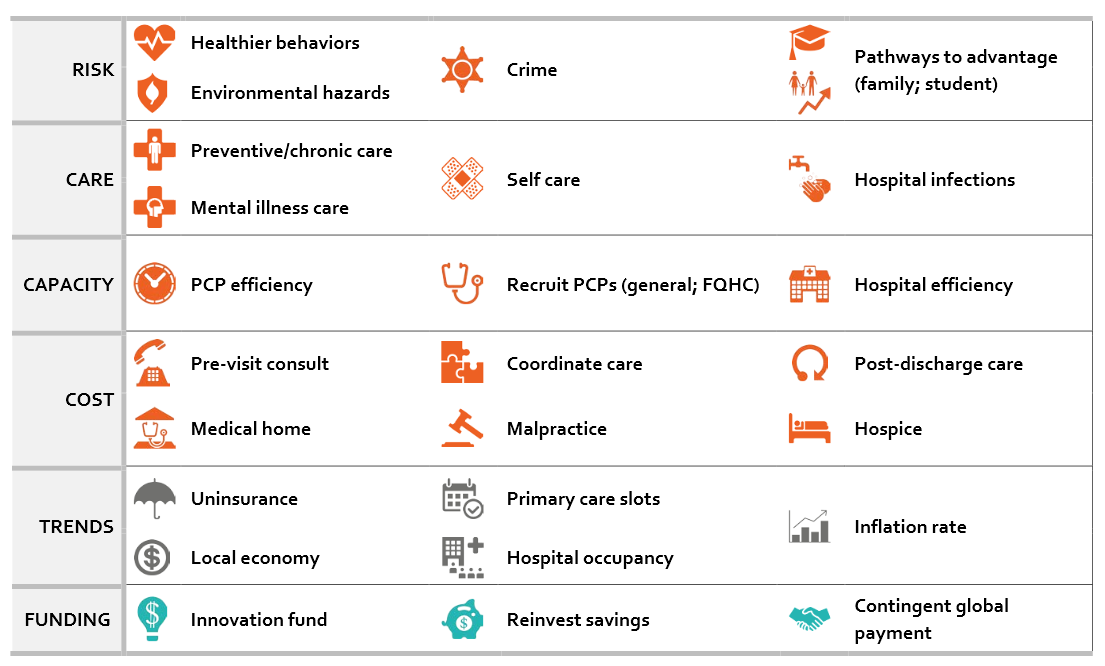 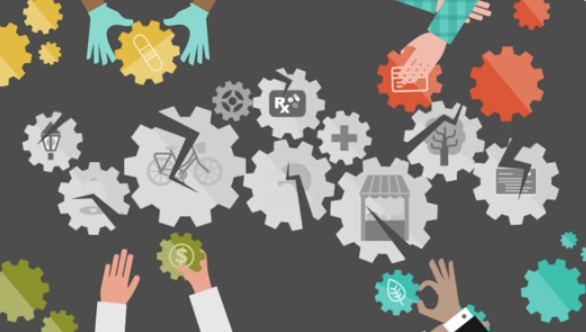 Deliver Better Care
Expand Insurance
Cut Costs
Create Healthier Conditions (at home, work, school, etc…)
Change Payment Systems
*  Definitions are available at:   http://www.rethinkhealth.org/wp-content/uploads/2015/02/Interventions.pdf
15
Instant answers to “What if?” questions…
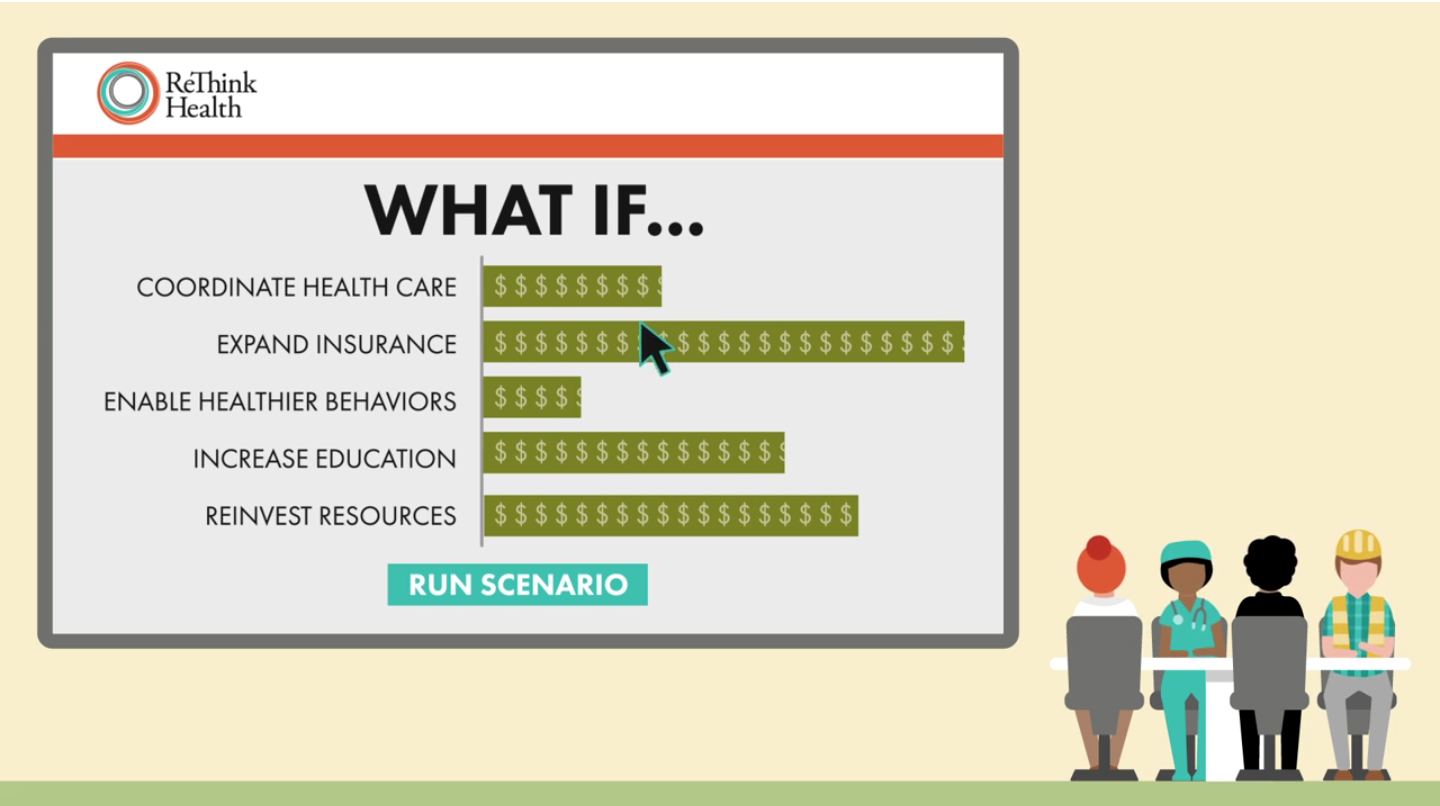 16
Explore how to do the most with our resources…
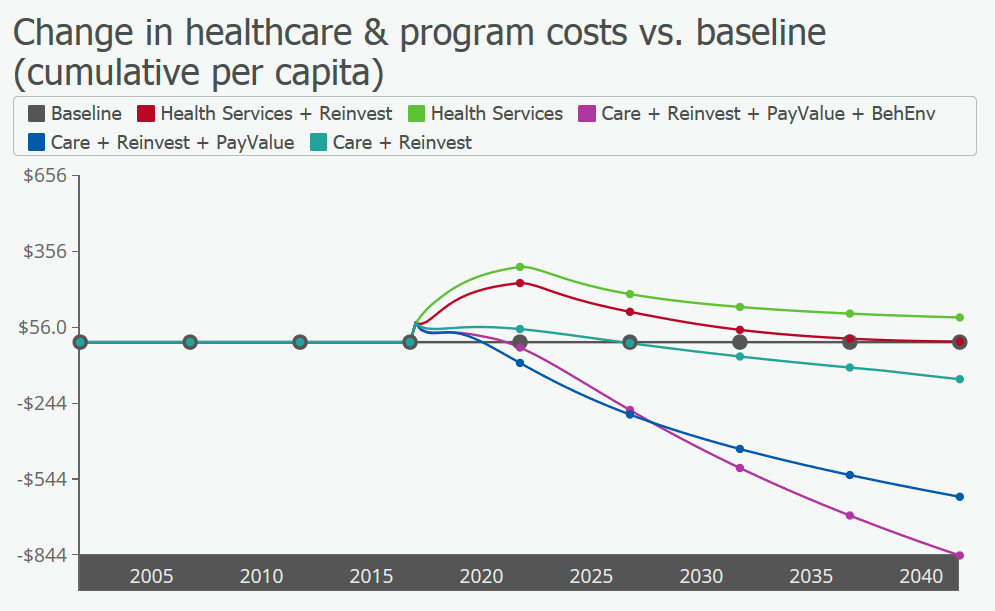 Net Costs vs. Baseline
17
In pursuit of a healthier health system
Lower Costs
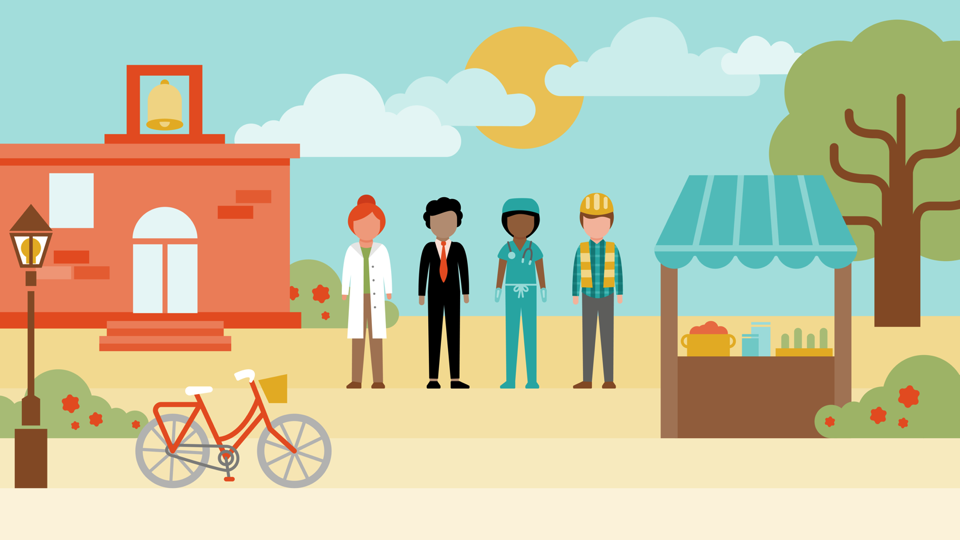 Better Health
Greater Equity
Better Care
Higher Workforce
Productivity
18
[Speaker Notes: But really, anything that effects are health is part of that same system.  We all need things like…]
Technical Challenges to Convert a Calibrated Policy Simulation Model to Student Exercise
19
Creating A Superscore
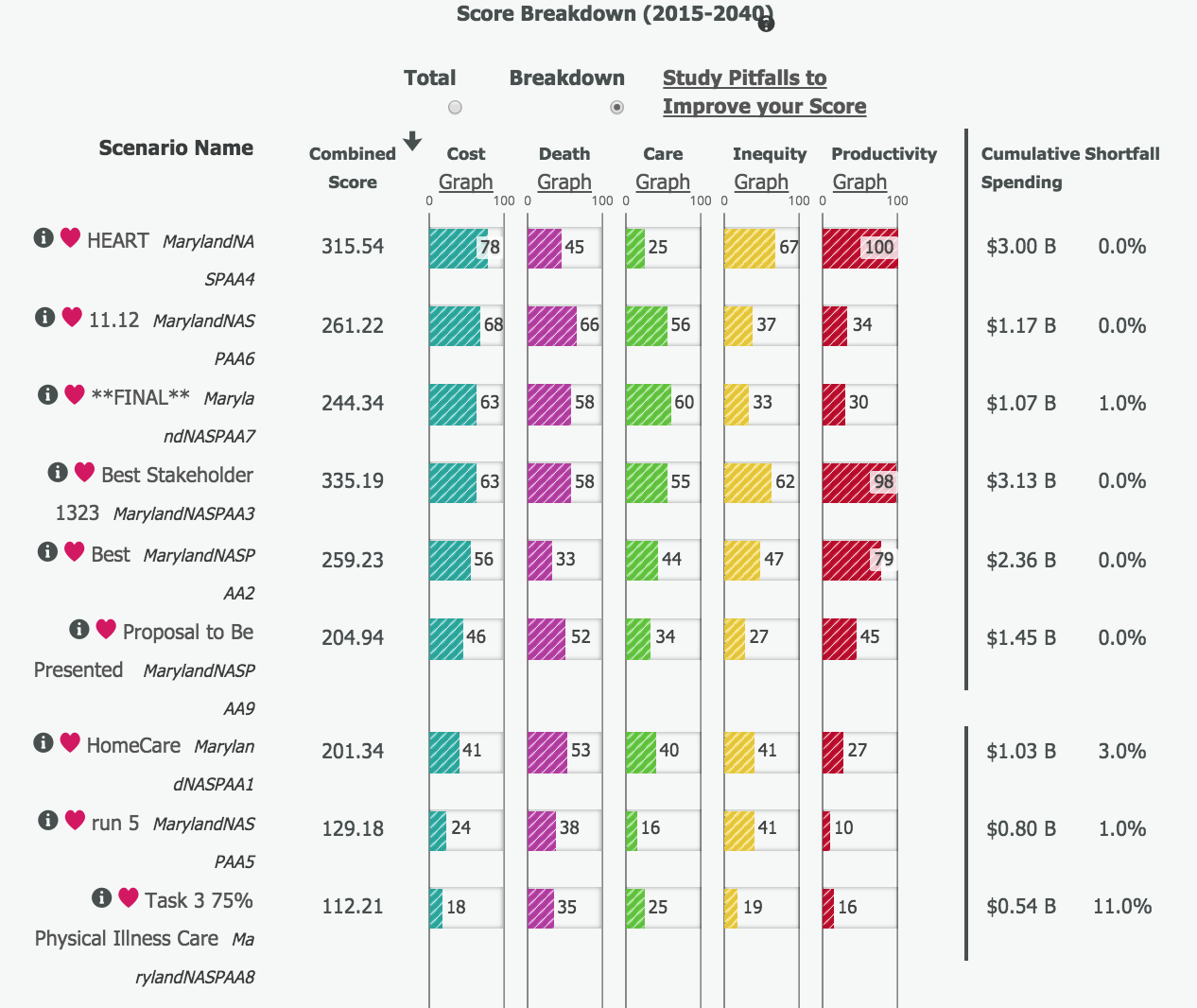 20
To Quickly Identify Technical Winners
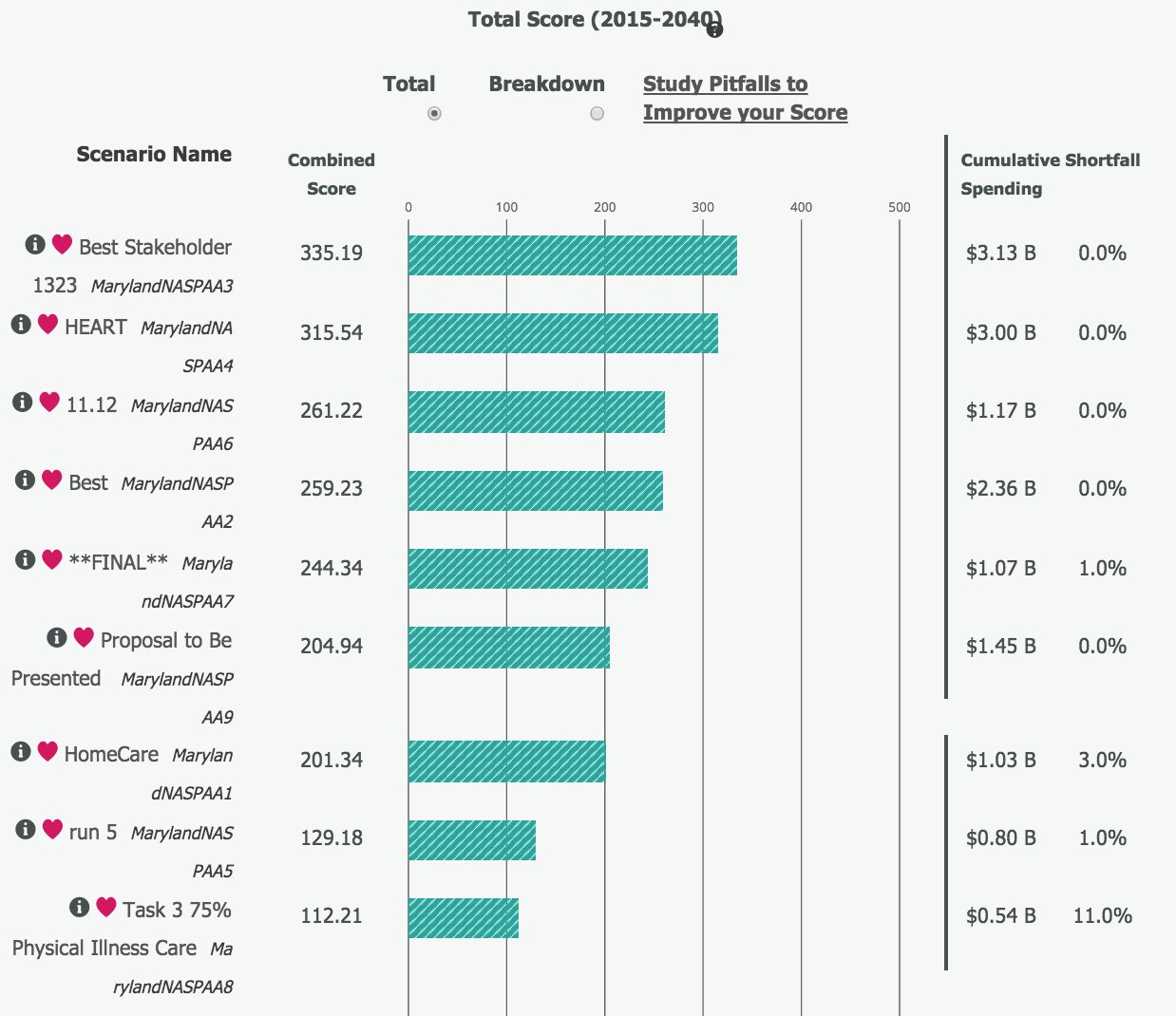 21
Embedding Diagnostics to Support Learning
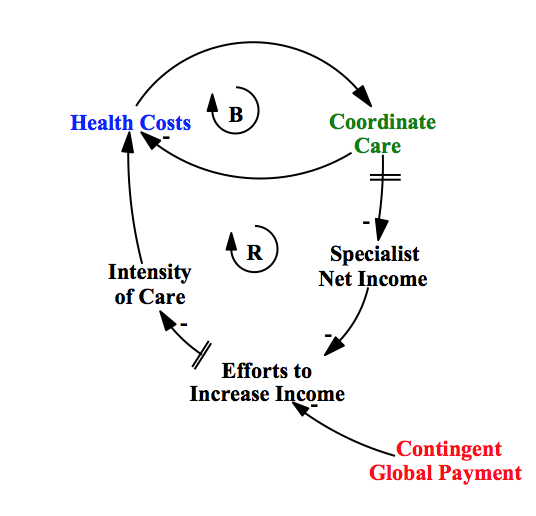 22
Reveal Pitfalls
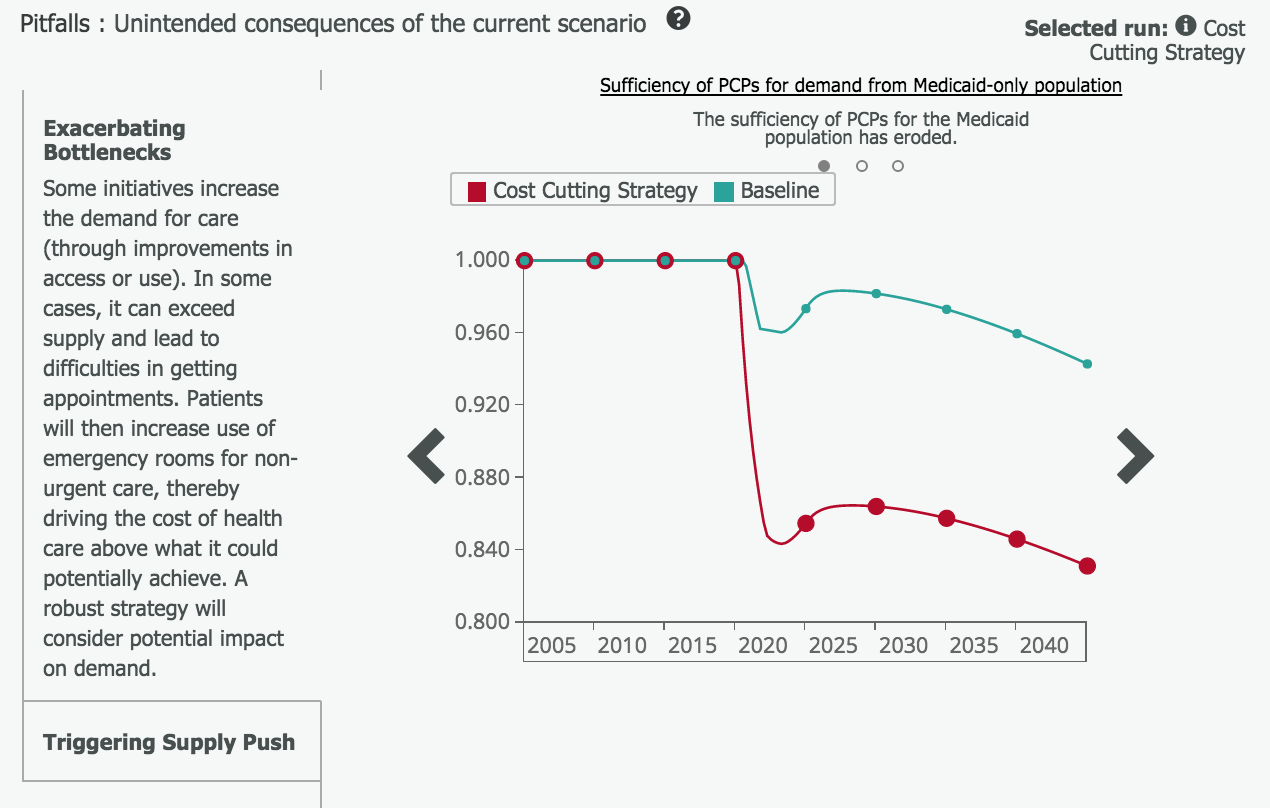 23
Help Unsupported Users See the System
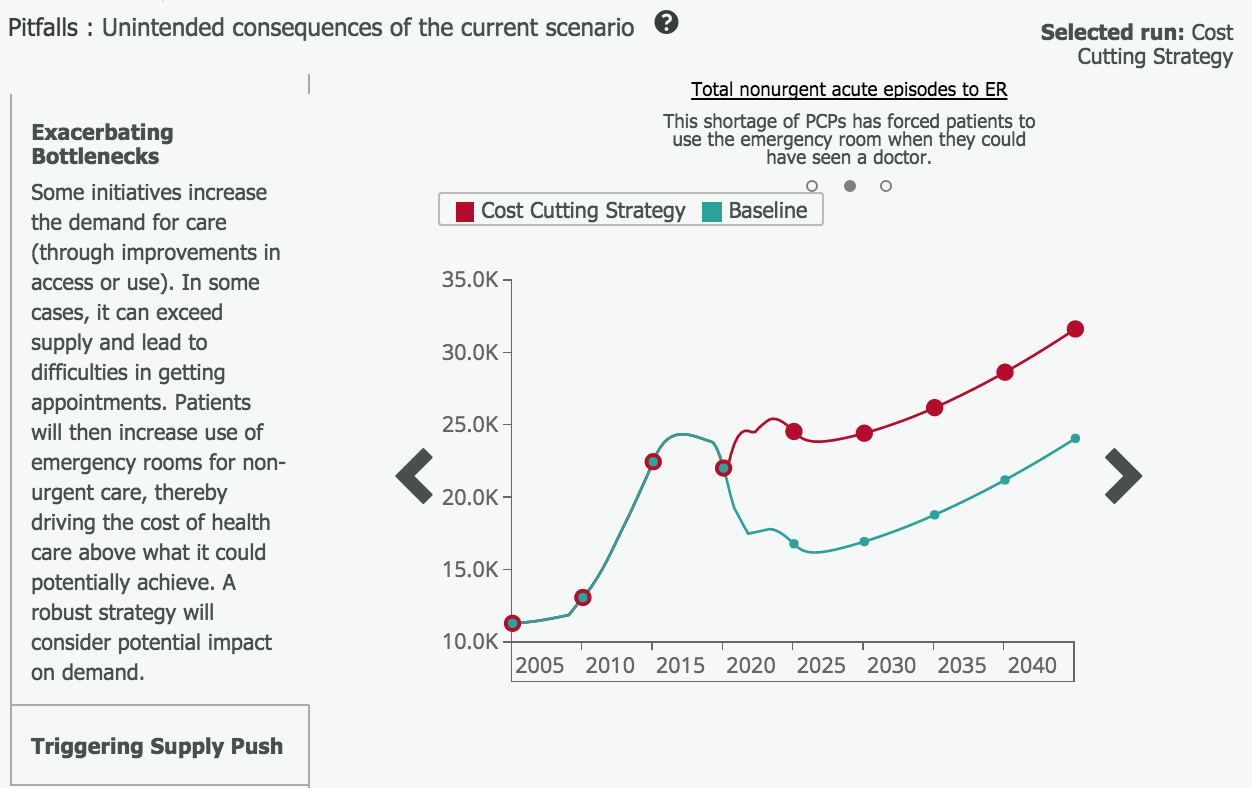 24
To Thoughtfully Improve It
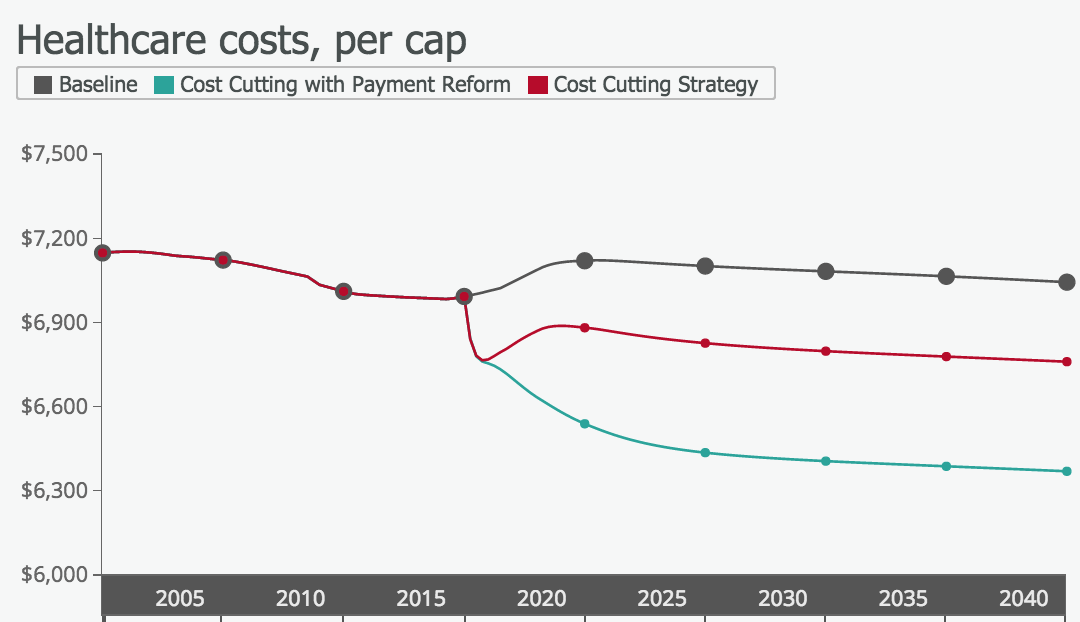 25
Making Stakeholder Concerns Visible
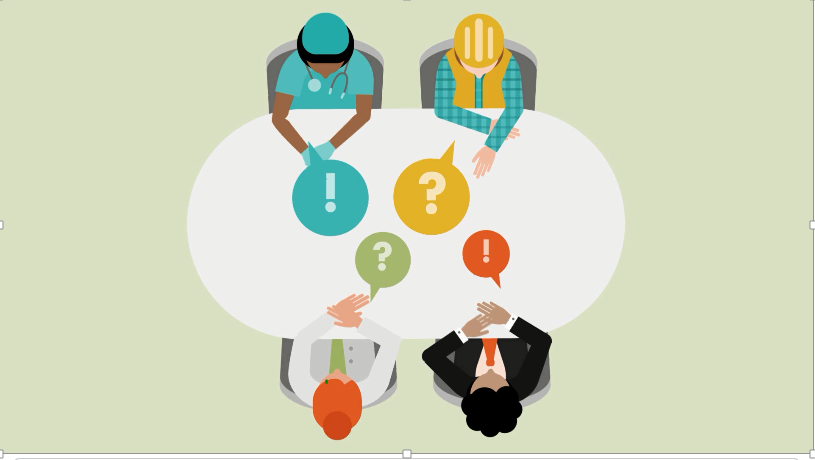 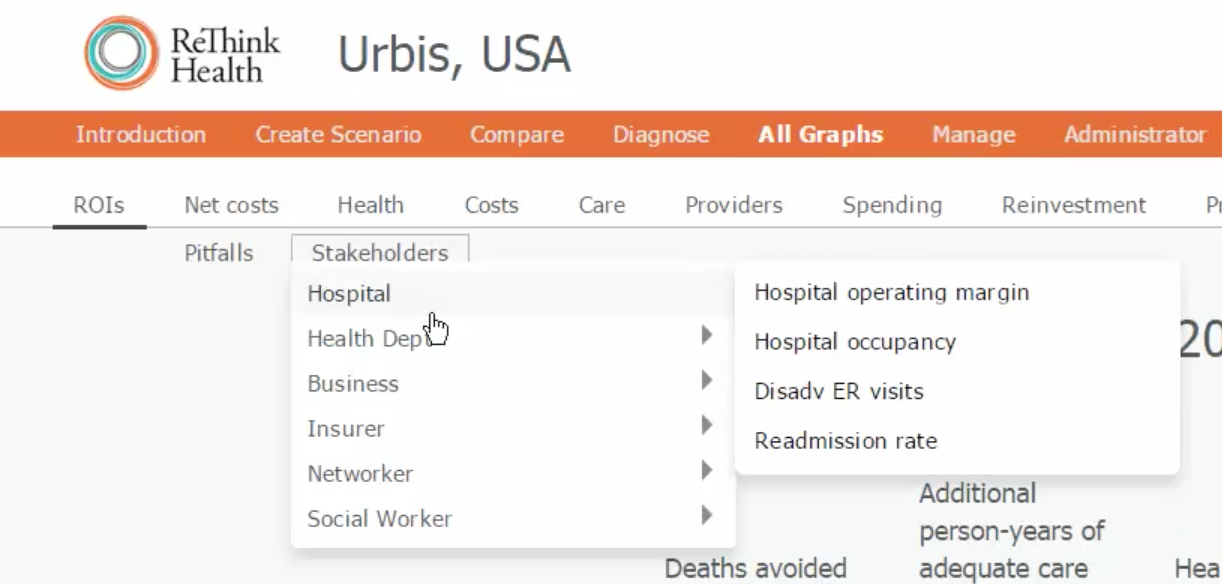 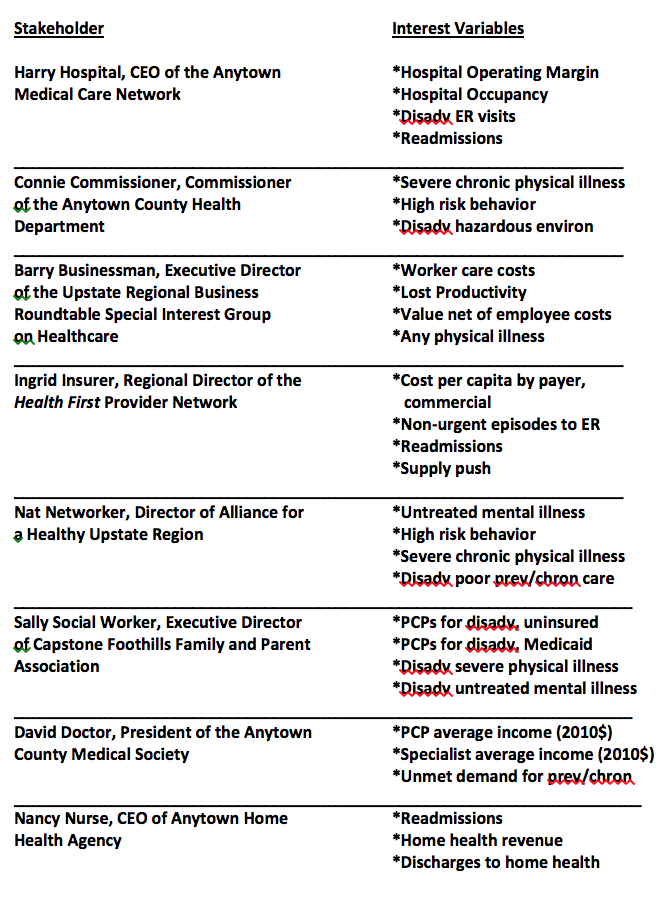 26
Video Showing
Results from the
Competition Day
Video created by University of Maryland School of Public Policy URL: http://bit.ly/CompetitionVideo
27
[Speaker Notes: 3 minutes – This is the slide for the UMD video]
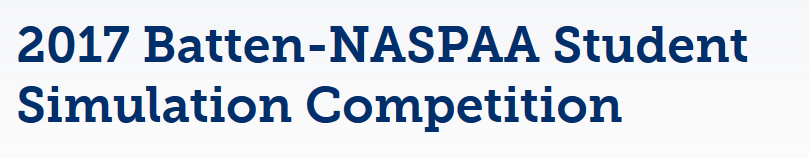 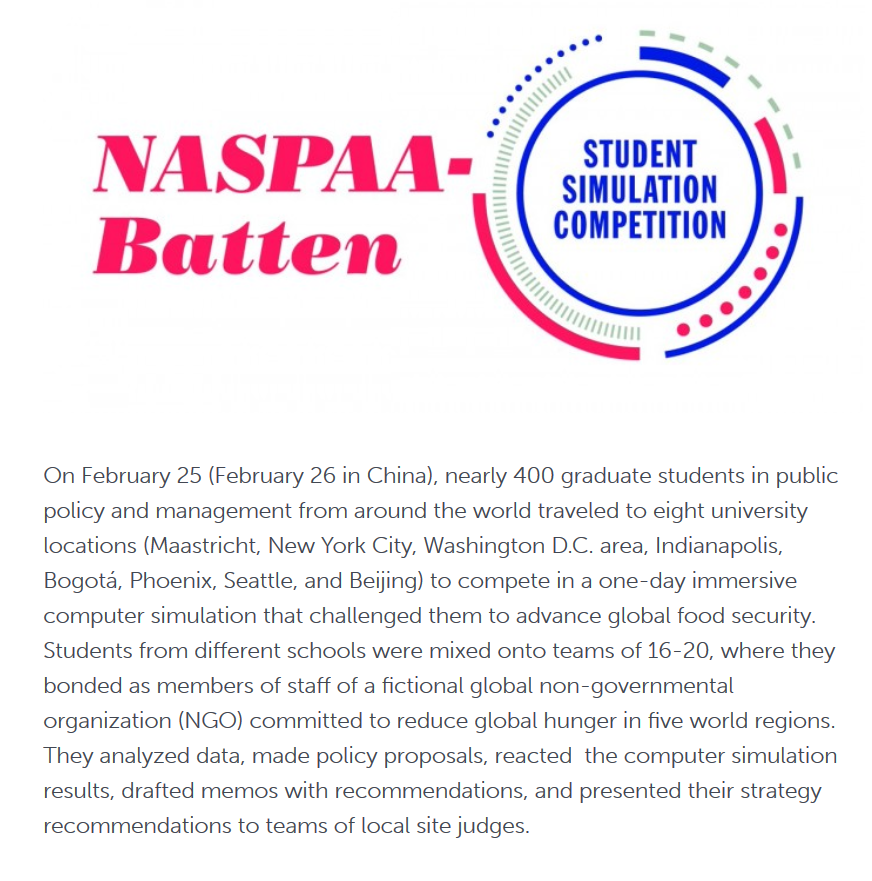 Global

Food

Security
28
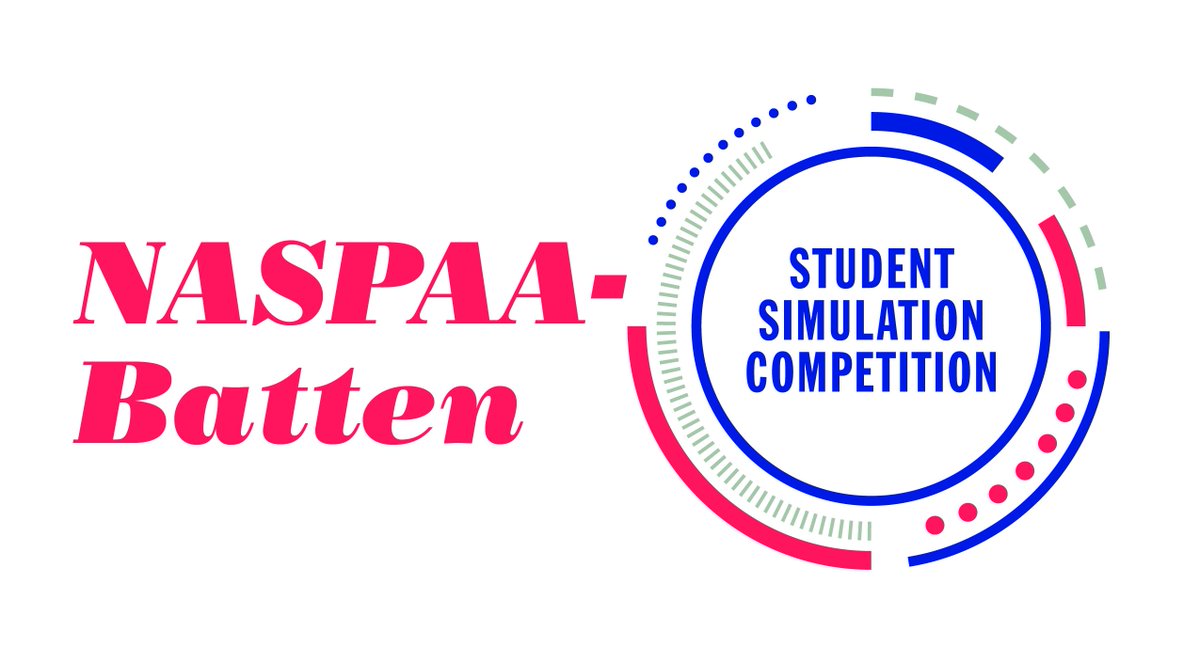 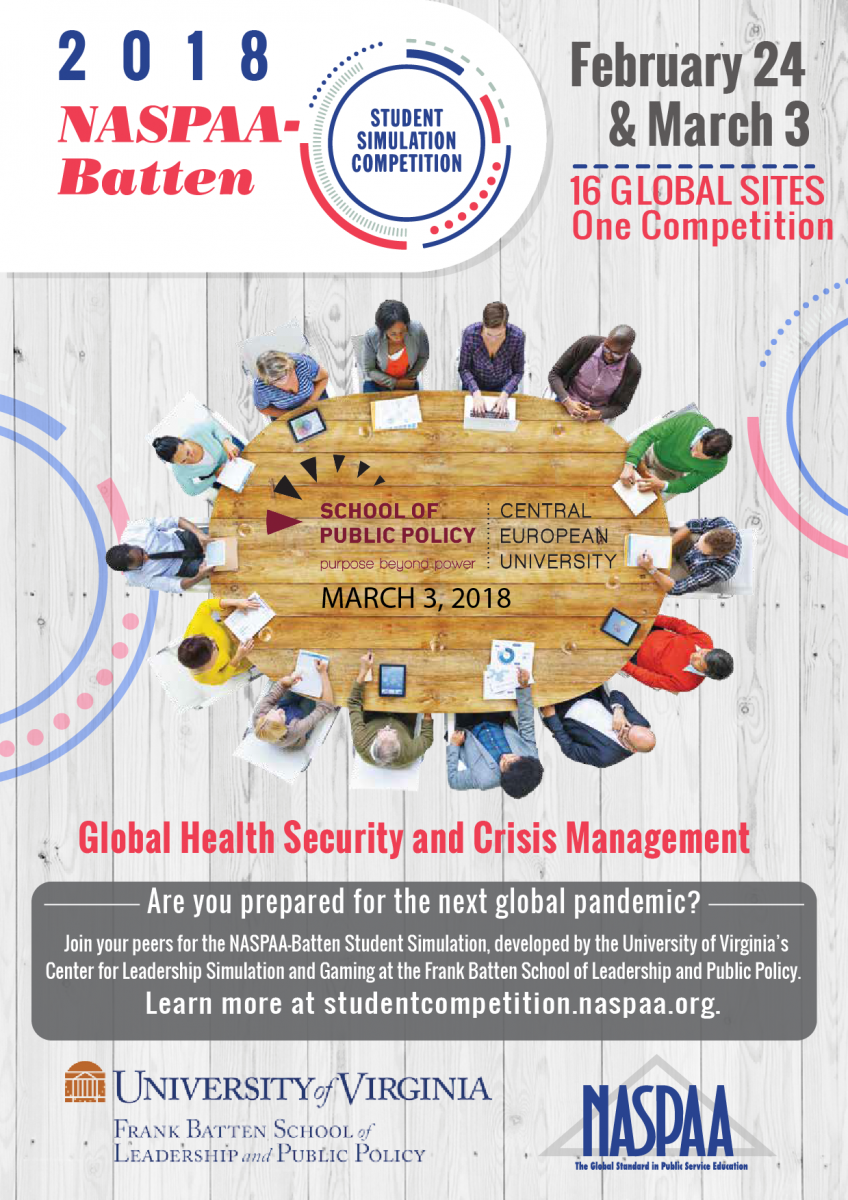 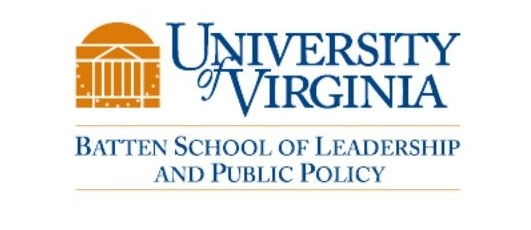 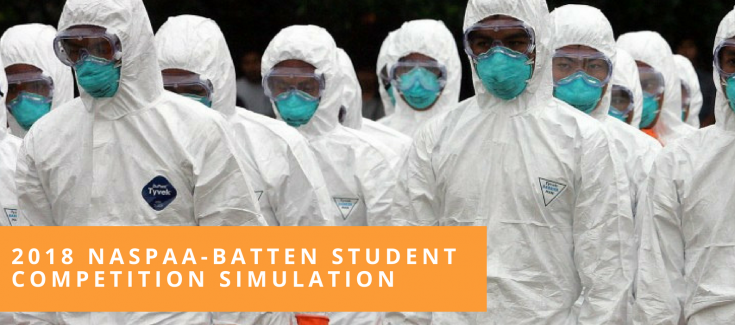 29
Part 3: Diverse Uses of Simulations in MPA and MPP Education
Simulator as a Competition or a Program “Kick-Off” Event
Simulator helps to organize a Capstone Course
Simulator in support of a Case Study
Simulator as an Organizing Framework for a Course on Quantitative Methods
And more, we are just getting started in this exciting area
30
Simulator as a Competition or a Program “Kick-Off” Event
Many business schools begin their academic years with a whole-class simulation exercise.
Especially MIT has developed a wide array of possible exercises
MIT Management, Sloan School. Learning Edge. Management Simulation Games. https://mitsloan.mit.edu/LearningEdge/simulations/Pages/Overview.aspx
The NASPAA International Simulation Exercises are excellent examples of large-scale simulation-based events
31
Simulator helps to organize a Capstone Course
At the Rockefeller College, we have organized a Capstone Exercise, including portfolio development around a whole class simulation-based exercise
The base simulators have been the “Stratagem” game developed by Dennis Meadows
http://content.globalmarshallplan.org/ShowNews.asp?ID=3058 
Or the ReThink Health Simulator used in 2015 by NASPAA
ReThink Health, The Rippel Foundation.  https://www.rippelfoundation.org/our-work/rethink-health/
32
Simulator in support of a Case Study
One of my favorites is the Governor’s Office of Regulatory Administration (GORA) Case based on a New York State agency
https://forio.com/simulate/lluna-reyes/gora/simulation/#p=page1
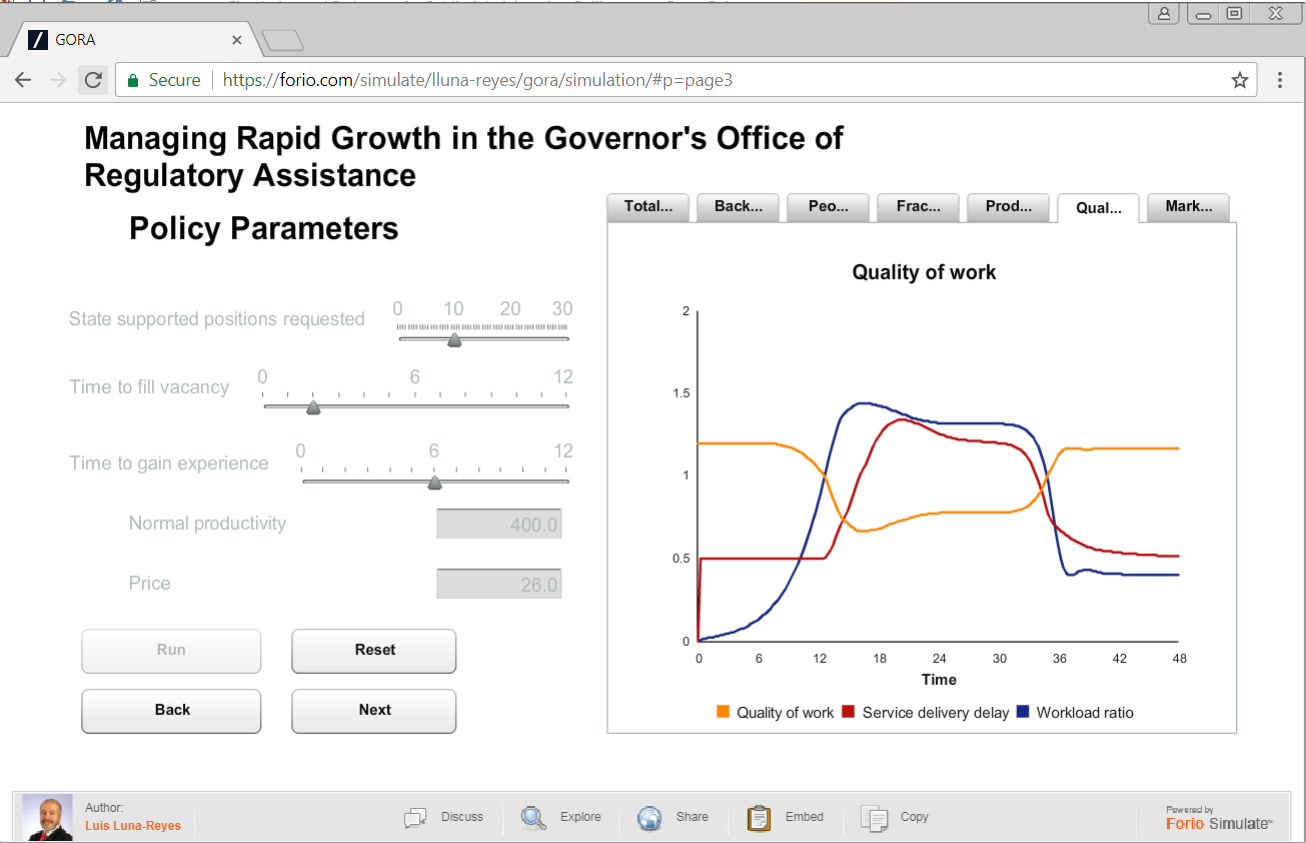 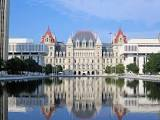 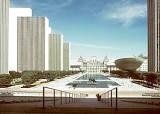 33
Simulators in support of a Case Study
There are also those cases from Harvard…
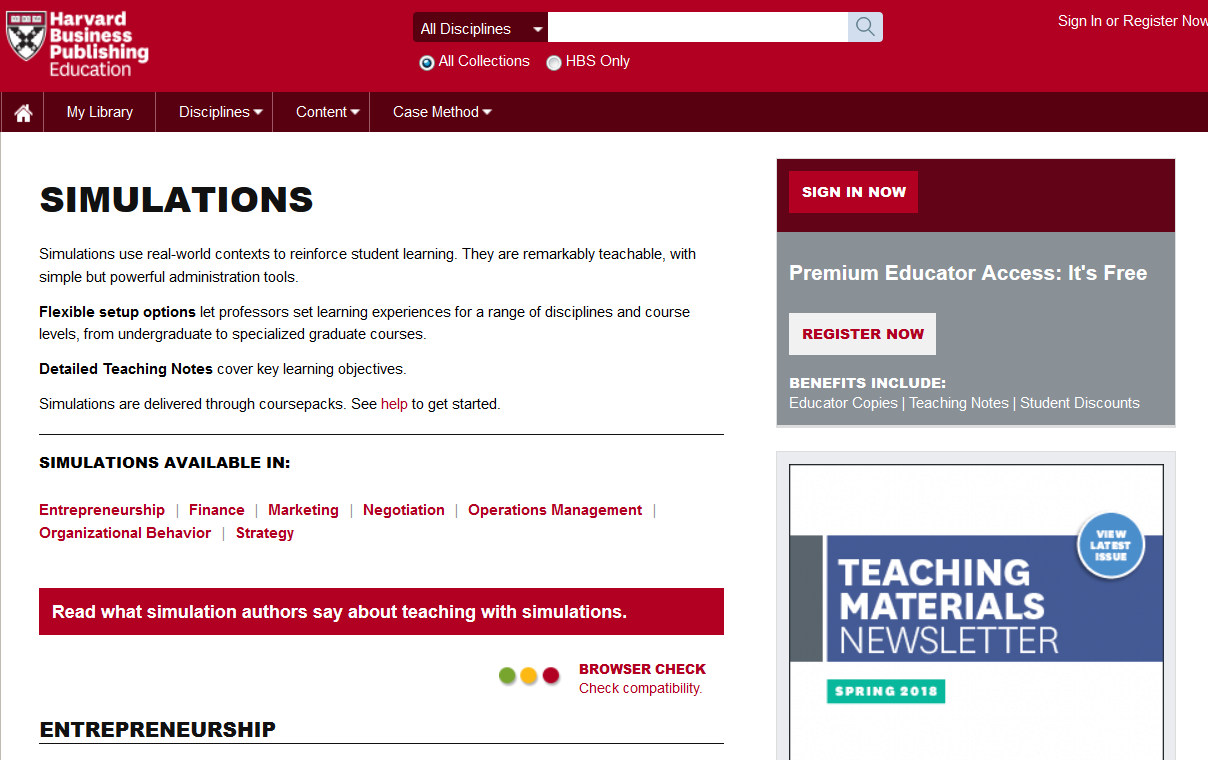 34
Simulators in Support of Case Studies
Or better yet, some of those cases from MIT Sloan
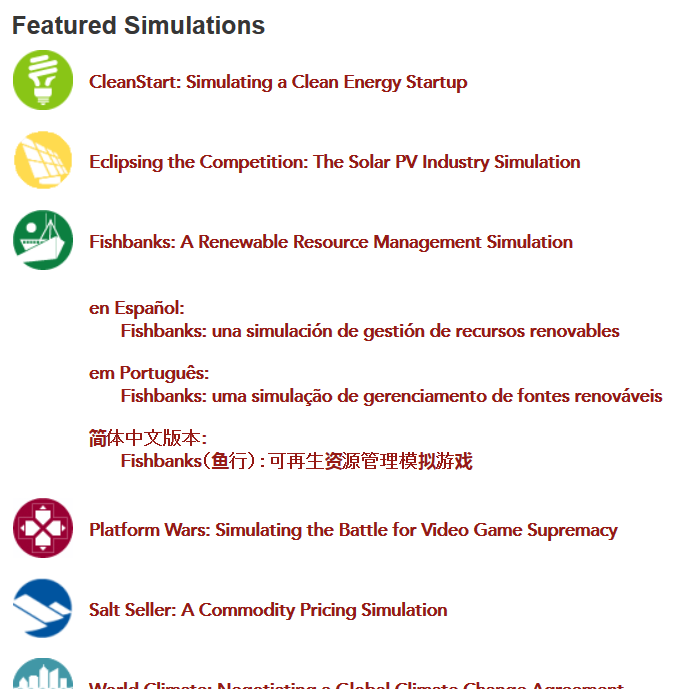 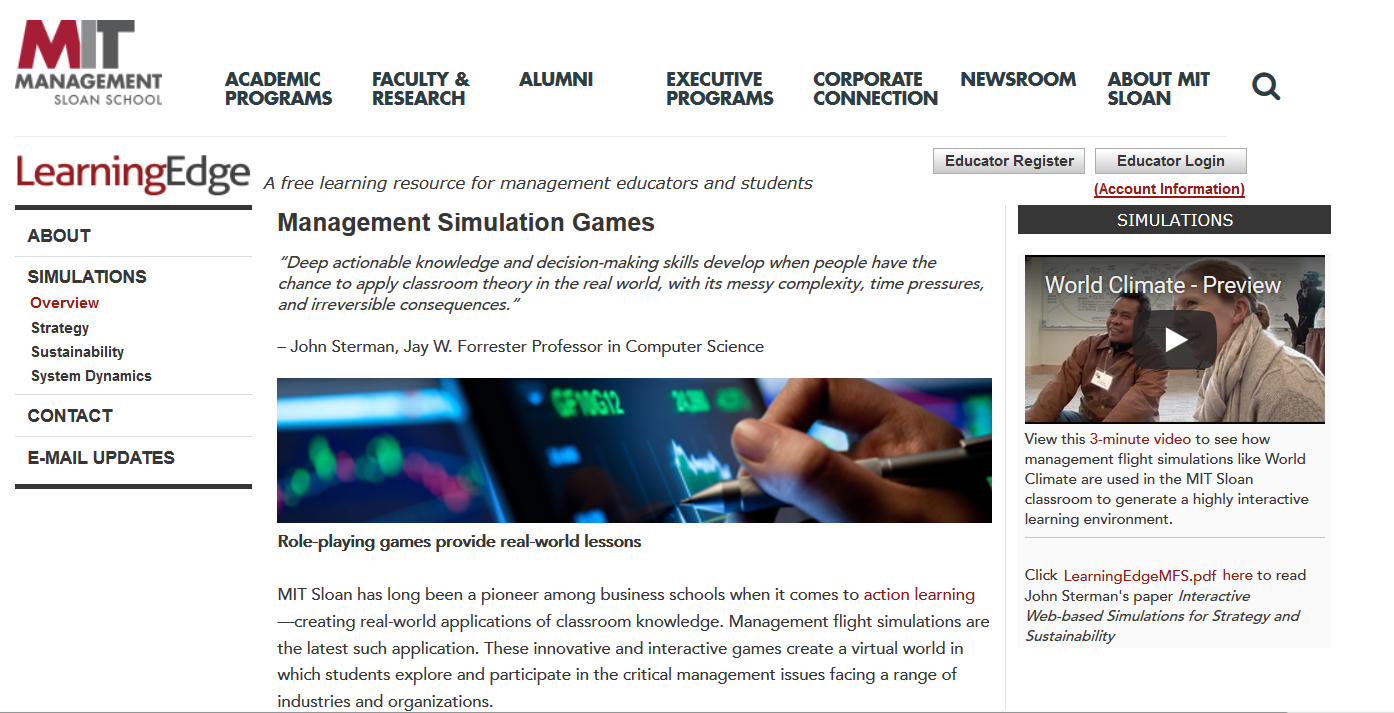 35
Simulator as an Organizing Framework for a Course on Quantitative Methods
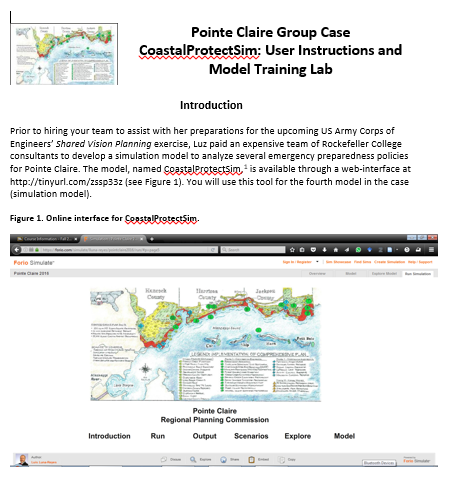 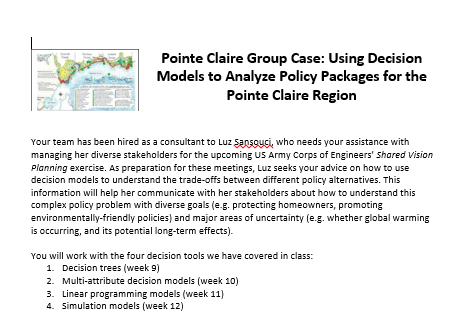 MY Colleague, Luis Luna-Reyes has
Organized parts of his MPA methods
Class around a simulator
36
Part 4: Run the 2016 En-Roads Simulation Today
Step 1: Find the packet of information on En-Roads in your handouts
Step 2: Each World Team consists of Seven Teams, so we need to break into Several “Worlds” each with seven teams
Carbon Pricing
Climate Hawks
Energy Efficiency
Fossil Fuel
Land and Agriculture
Population and Consumption
Sustainable Energy
Step 3:                             on how the simulator works
View video
37
Run the 2016 En-Roads Simulation Today (cont’d)
Step 4:  Working in your small groups, read the case, paying special attention to the description of your group’s role in the case
Step 5: Using Worksheet 2.2, make all the decisions that your group is assigned on behalf of your whole (simulated) world.  For each decision, you need to select a number between “Business as Usual” and “Extreme Policies”
Step 6:  We will type all the decisions for your world into the simulator 
Step 7:  Repeat Step 6 for all the other worlds in the room
Step 8:  Compare between worlds to see how each world did.
38
Part 4: Where to Find More Information
The handouts for this talk provide logon information to simulators that we have discussed today
The handouts for this talk provide academic references for the materials that we have discussed today
39
Logon Information for April 7, 2018 Seminar
 Beijing, China
How to run simulator for 2015 NASPAA ReThink Health Simulation:
URL to get into the model:
forio.com/app/rippel/rethink-health-naspaa 
Usename:  NASPAATrainer
Password:  NASPAATrainer1
How to run simulator for 2016 NASPAA En-Roads Simulator:  World Energy
URL to get to the model:
https://forio.com/simulate/climateinteractive/naspaa2/simulation/#p=page18username: climateinteractivepassword:  Ask David Andersen
How to run simulator for the Governors Office of Regulatory Assistance Case
https://forio.com/simulate/lluna-reyes/gora/simulation/#p=page1
No Username or password needed
How to run simulator for the Coastal Protect SIM Exercises
https://forio.com/simulate/lluna-reyes/pointclaire2016/run/#p=page5
No Username or password needed
If you experience trouble during login using the Safari browser, try using Firefox or Chrome. Make sure the Adobe Flash-Player plug-in is up to date.
40
References to materials discussed in this presentation Page 1

Andersen, David F., John M. Bryson , George P. Richardson , Fran Ackermann , Colin Eden and Charles B. Finn. Integrating Modes of Systems Thinking into Strategic Planning Education and Practice: The Thinking Persons' Institute Approach. Journal of Public Affairs Education.  Vol. 12, No. 3 (Summer, 2006), pp. 265-293
 
Climate Interactive, En-Roads Simulations.  https://www.climateinteractive.org/tools/en-roads/ 
 
Harvard Business Publications:  Simulations.  https://cb.hbsp.harvard.edu/cbmp/pages/content/simulations
 
Ku Minyoung, Roderick H. MacDonald , Deborah L. Andersen , David F. Andersen and Michael Deegan. Using a Simulation-Based Learning Environment for Teaching and Learning about Complexity in Public Policy Decision Making. Journal of Public Affairs Education. Vol. 22, No. 1 (WINTER 2016), pp. 49-66.
 
Learmonth Gerard P., David E. Smith, William H. Sherman, Mark A. White, Jeffrey Plank. A practical approach to the complex problem of environmental sustainability: The UVa Bay Game. The Innovation Journal: The Public Sector Innovation Journal, Volume 16(1), 2011, article 4.
 
Learmonth Gerard P., Jeffrey Plank. Participatory Simulation as a Tool of Policy Informatics. Definitions, Literature Review and Research Directions. Chapter 16 in Erik W. Johnson, ed. Governance in the Information Era: Theory and Practice of Policy Informatics. Routledge, 2015.
41
References to materials discussed in this presentation Page 2

Luna-Reyes, Luis, and Erika Martin.  Course Material for RPAD 504:  Models and Decision Making II:, Point Claire Group Case Study Coastal Protect Sim: User Instructions and Model Training Lab. Point Claire Group Case: Using Decision Models to Analyze Policy Packages: Point Claire Region. Point Claire Regional Planning Commission: Packet of Case Materials.
 
McFarland Laurel, Bobby Milstein, Gary Hirsch, Jack Homer, David Andersen, Richard Irving, Emily Reineke, Rebecca D. Niles, Ernest Cawvey, Anand Desai and Rod MacDonald. NASPAA Student Simulation Competition: Reforming the U.S. Health Care System within a Simulated Environment. Journal of Public Affairs Education, Vol. 22, No. 3 (SUMMER 2016), pp. 363-380.
 
MIT Management, Sloan School. Learning Edge. Management Simulation Games. https://mitsloan.mit.edu/LearningEdge/simulations/Pages/Overview.aspx
 
ReThink Health, The Rippel Foundation.  https://www.rippelfoundation.org/our-work/rethink-health/
 
Sterman John. 2014. Interactive web‐based simulations for strategy and sustainability: The MIT Sloan Learning Edge management flight simulators, Part II. System Dynamics Review. 30(3):206-231. https://doi.org/10.1002/sdr.1519
42
Thank YouComments or Questions?
43